Итоги деятельности страховых представителей I-II уровня в 2017 году, 1 кв. 2018 года. 

Докладчик: директор Оренбургского филиала АО «СК «СОГАЗ-Мед» Малая Т.В.
Страховые представители 1 уровня: выполняемый функционал
Критерии эффективности, 
предложенные ФФОМС 19.12.2017
Выполняемый функционал*
Определение*
Количество принятых и пропущенных вызовов
Прием устных обращений и ведение их учета
Самостоятельно отвечает на вопросы граждан, носящие справочно-консультационный характер (типовые вопросы)
Время ожидания ответа
1 уровень
Страховой представитель I уровня - специалист контакт-центра страховой медицинской организации предоставляющий по устным обращениям граждан информацию по вопросам обязательного медицинского страхования справочно-консультационного характера (типовые вопросы).
Количество переключений
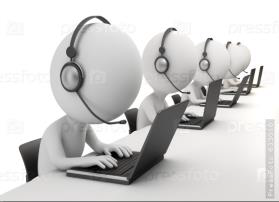 Длительность разговоров
Осуществляет маршрутизацию звонков на страховых представителей 2 или 3 уровней
Количество необоснованно переадресованных обращений
Введен с 01.07.2016
Информирует застрахованных лиц о возможности прохождения профилактических мероприятий
Уровень удовлетворенности ответами (на основе выборочных опросов или автоматической оценки)
Проводит телефонные опросы застрахованных  лиц для выяснения причин неявки на профилактические мероприятия, выборочный опрос о доступности и качестве медицинской помощи
2
* согласно Приказу ФФОМС от 11.05.2016 №88 «Об утверждении Регламента взаимодействия участников обязательного медицинского страхования при информационном сопровождении застрахованных лиц на всех этапах оказания им медицинской помощи».
Страховые представители 2 уровня: выполняемый функционал
Критерии эффективности, 
предложенные ФФОМС 19.12.2017
Выполняемый функционал*
Определение*
Отвечает на переадресованные страховым представителем 1 уровня вопросы, не относящегося к типовым
Количество необоснованно переадресованных обращений
Страховой представитель 
2 уровня - специалист страховой медицинской организации, деятельность которого направлена на организацию информирования и сопровождения застрахованных лиц при организации оказании им медицинской помощи, в т.ч. профилактических мероприятий, а также на защиту прав и законных интересов застрахованных в сфере обязательного медицинского страхования
2 уровень
Уровень удовлетворенности ответами
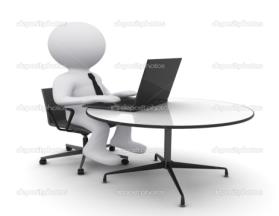 Организует индивидуальное информирование в письменной или иных формах застрахованных лиц, включенных медицинскими организациями в списки, к прохождению 1 этапа профилактических мероприятий, о возможности прохождения профилактических мероприятий
Эффективность информирования о прохождении профилактических мероприятий
Доля разрешенных в досудебном порядке жалоб застрахованных лиц от общего количества поступивших жалоб
Введен с 01.01.2017
На основании сведений, внесенных в информационный ресурс о застрахованных лицах, направленных на госпитализацию, по факту госпитализации осуществляет мониторинг очередности и доступности специализированной медицинской помощи, оказываемой в стационарных условиях, своевременности и профильности плановой госпитализации
Динамика показателя «возмещение застрахованным лицам в рамках мероприятий по досудебной защите прав ЗЛ»
Удовлетворенность ЗЛ работой СП
(по итогам опросов граждан)
Увеличение доли ЗЛ трудоспособного возраста, прошедших диспансеризацию
3
* согласно Приказу ФФОМС от 11.05.2016 №88 «Об утверждении Регламента взаимодействия участников обязательного медицинского страхования при информационном сопровождении застрахованных лиц на всех этапах оказания им медицинской помощи».
Страховые представители 1 и 2 уровней: результаты работы в 2017г., 1 кв 2018г.
За 2017 года страховыми представителями принято 25 866 обращений. За 1 кв. 2018 год принято 7 309 обращений, что в 4,8 раза больше аналогичного периода прошлого года
Для застрахованных лиц функционирует круглосуточный бесплатный телефон Контакт-центра 8-800-100-07-02, работающий в режиме 24/7, 365 дней в году. 
На 01.04.2018 в Филиале 12 страховых представителей 1 уровня и 14 страховых представителей 2 уровня.
4
Проведенная работа СП в рамках информирования о диспансеризации
1. Индивидуальное информирование
За 2017г. страховыми представителями:
Проинформировано о необходимости прохождения диспансеризации 108 432 чел.
Повторно проинформировано о необходимости прохождения диспансеризации 79 874 чел.
Проинформировано о необходимости прохождения 2 этапа диспансеризации 12 218 чел.

95 362 чел. (или 88% от числа подлежащих ДВН) прошли 1 этап диспансеризации , в т.ч. 73 057 чел. или 67% из числа приглашенных страховыми представителями
5
Проведенная работа в рамках информирования о диспансеризации
2. Публичное информирование
2017г.
1кв 2018г.
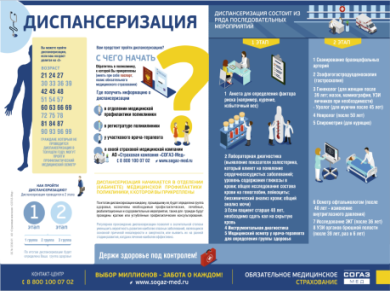 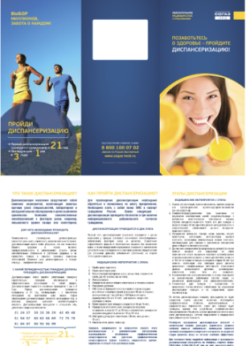 Размещение в медицинских организациях плакатов по ДВН, и полиграфии
Отправка информационного видеоролика АО «СОГАЗ-Мед» о диспансеризации/детской профилактики для размещения на мониторах/сайтах медицинских организаций
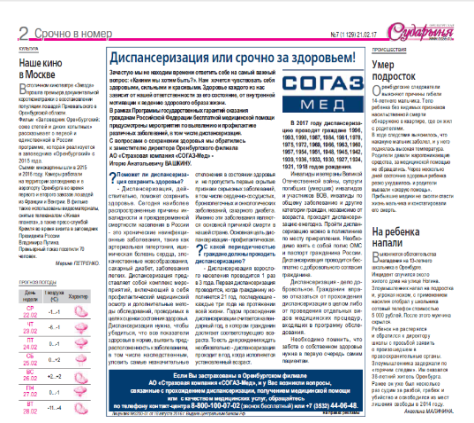 2статьи
1статья
Публикация статьи о диспансеризации в газете
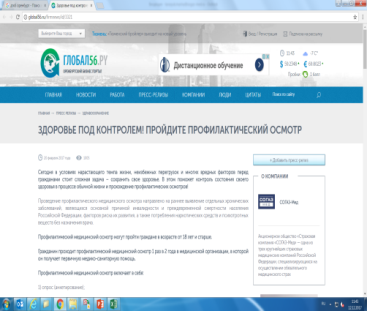 -
Публикация  о профилактическом медосмотре интернет портале
Проведение презентаций на предприятиях по теме «Диспансеризация и профилактические медицинские осмотры»
21
38
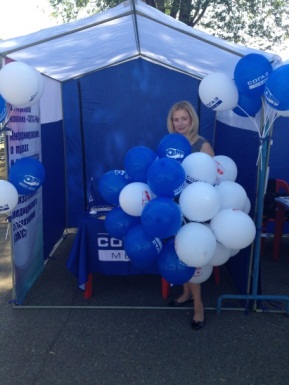 3кв 2017
1кв 2018
Участие в масштабной профилактической Акции «Маршрут здоровья». Распространено 20 тыс. памяток по диспансеризации
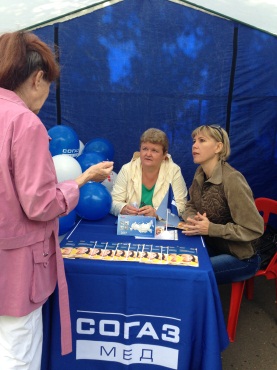 Размещение информационного аудиоролика о необходимости прохождения ДВН на остановочных павильонах г. Оренбурга
-
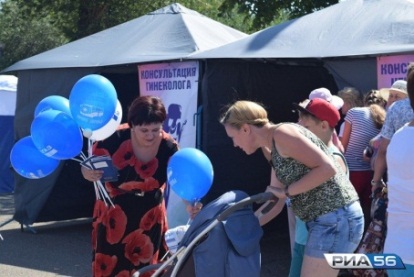 Проведение Акции по диспансеризации «Будь здоровым с СОГАЗ-Мед!» (лотерея среди застрахованных г. Оренбурга, прошедших диспансеризацию).
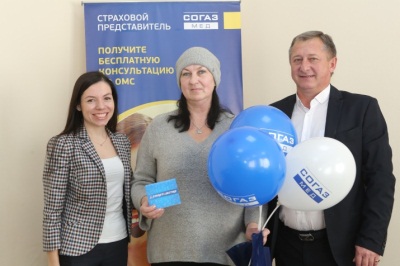 Август-Ноябрь 2017
-
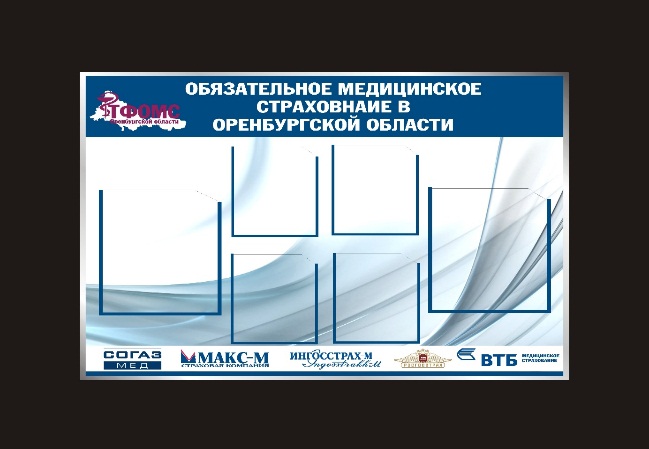 Изготовление и размещение в МО единого стенда «Обязательное медицинское страхование в Оренбургской области» (42 шт) с унифицированным наполнением информационными материалами
1 кв 2018
-
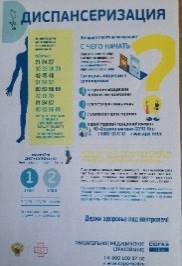 1 кв 2018
6
6
Размещение рекламно-информационных материалов по диспансеризации в лифтовых кабинах
-
Результаты опросов по диспансеризации
За 2017г. страховыми представителями проведено:
5 512 опросов о причинах не прохождения 1 этапа диспансеризации
По результатам опросов о причинах не прохождения 1 этапа диспансеризации в 2017 году:
95% ЗЛ помнили о получении информационного сообщения о необходимости прохождения ДВН;
57% ЗЛ при этом не обращались в МО для прохождения ДВН;
По наиболее весомым причинам отказа от прохождения ДВН:
- 55% ЗЛ ответили, что планируют пройти ДВН позже;
- 10% - проходят мед осмотр на предприятии;
- 10% - не считают необходимым тратить время на ДВН;
- 8% - не отпускает работодатель
7
Результаты опросов по диспансеризации
2 481 опрос о прохождении 2 этапа диспансеризации. Согласно данным опроса, проведенного в 2017 году
По результатам опросов о прохождении 2 этапа диспансеризации в 2017 году:
64% ЗЛ ответили, что все организовано хорошо; 27% отметили среднюю организацию и 8% - плохую организацию.
98% ЗЛ, прошедших ДВН считают диспансеризацию необхоимой
8
Размещение и оформление рабочего места страхового представителя в медицинской организации
В соответствии с доведенными 28 декабря 2017 года ФФОМС Методическими рекомендациями размещения страховых представителей в медицинских организациях в 1 квартале разработан, утвержден и размещен на сайте ТФОМС график работы страховых представителей в медицинских организациях Оренбургской области в разрезе СМО (поликлиники, стационары).
На текущий момент организованы 10 постов страховых представителей с минимальными нормами работы 2 раза в неделю по 4 часа в «Бережливых поликлиниках», 48 поликлиник, в которые осуществляются визиты страховых представителей, согласно рекомендованным нормам и 19 стационаров, в которые осуществляются визиты страховыми представителями третьего уровня.
Со всеми МО заключены рекомендованные ФФОМС соглашения о размещении страховых представителей.
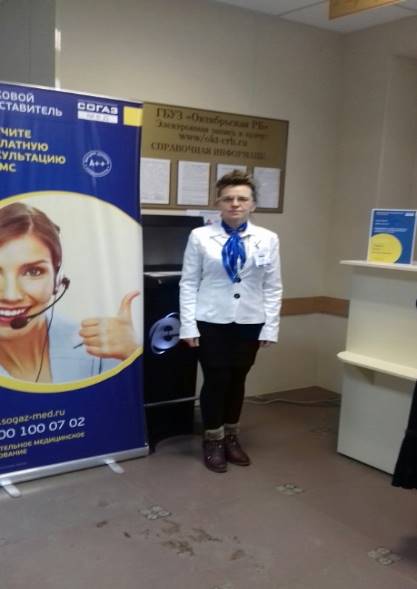 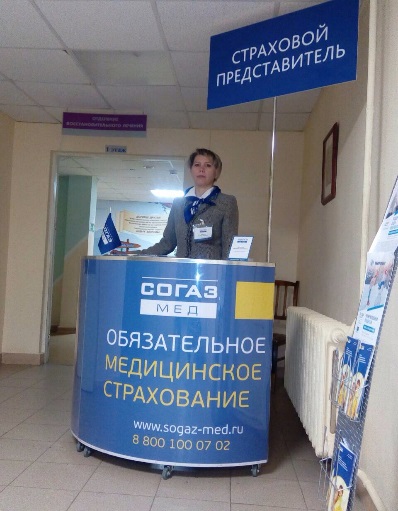 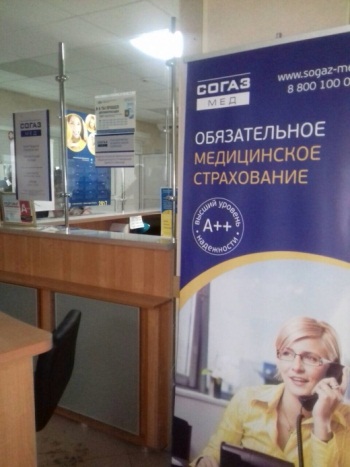 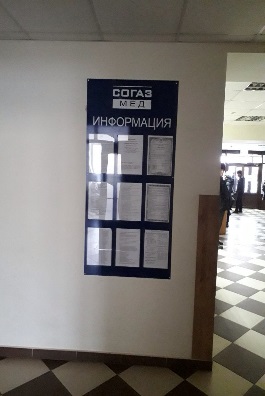 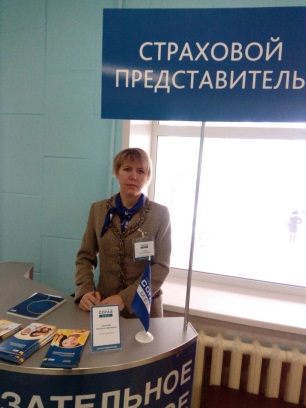 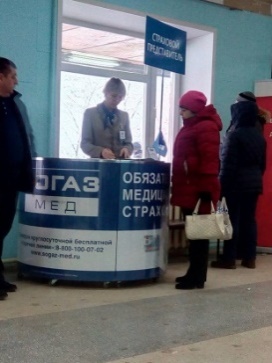 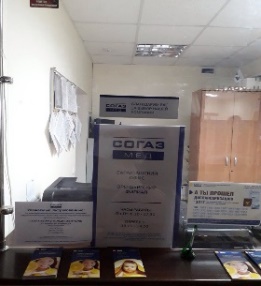 Октябрьская РБ (1эт)
пол. «ДГКБ» г. Оренбурга (1эт)
пол. ГКБ№1 г. Оренбурга (1эт)
Саракташская РБ (1эт)
пол. №2 ГАУЗ «ГКБ им. Н.И. Пирогова» (1эт)
Новые задачи в работе страховых представителей 1 и 2 уровня в 2018 году
Информирование застрахованных лиц, включенных в списки для проведения первого этапа диспансеризации, проводимой с периодичностью 1 раз в 2 года.
Информирования застрахованных лиц, подлежащих диспансерному наблюдению в медицинской организации, к которой они прикреплены (в 1 квартале проинформировано 6 030 ЗЛ).
Спасибо за внимание!
Страховые представители 3 уровня: выполняемый функционал, результаты   работы в 2017г.
Страховой представитель 3 уровня - специалист-эксперт страховой медицинской организации или эксперт качества медицинской помощи, деятельность которого направлена на работу с письменными обращениями застрахованных лиц, включая организацию экспертизы качества оказанной им медицинской помощи и обеспечение при наличии индивидуального согласия их информационного сопровождения при организации оказания медицинской помощи.
Приказ ФФОМС от 11.05.2016г №88.
Критерии эффективности СП-3, предложенные ФФОМС 19.12.17:
Своевременность рассмотрения жалоб
Доля разрешенных в досудебном порядке жалоб граждан от общего количества жалоб
Динамика показателя «возмещение застрахованным лицам в рамках мероприятий по досудебной защите прав ЗЛ»
Увеличение доли ЗЛ трудоспособного возраста, поставленных на диспансерный учет по результатам прохождения диспансеризации
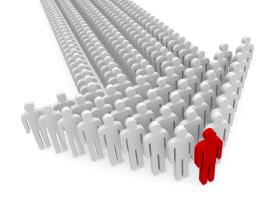 3 уровень
Вводится с 01.01.2018
12
На 01.04.2018 в филиале 9 СП-3
Контроль диспансерного наблюдения больных с ХНИЗ
Структура застрахованных по группам здоровья, установленным по результатам двух этапов диспансеризации за 2017 год
Итого за 2017 год из 95 406 ЗЛ, прошедших ДВН,
22% (или 20 999 ЗЛ) имеют I группу здоровья, 
13% (или 12 538 ЗЛ) имеют II группу здоровья, 
44% (или 42 055 ЗЛ) имеют группу IIIА 
21% (или 19 814 ЗЛ) имеют группу IIIБ.
13
* МО с количеством случаев менее 10
Контроль своевременности диспансерного наблюдения по результатам диспансеризации: посещение застрахованными, подлежащими ДН, медицинских организаций (IIIА группа здоровья за 2017 год)
В 1 квартале 2018г проинформировано о необходимости диспансерного наблюдения 6 030 ЗЛ (или 14% от числа IIIА).
14
Структура застрахованных, подлежащих ДН, по частоте приоритетных хронических заболеваний (IIIА группа здоровья за 2017 год)
Итого за 2017 год имеется следующее распределение ХНИЗ в группе IIIА:
С (Злокачественные новообразования) - 1% (или 379 ЗЛ)
J (Хронические заболевания нижних дыхательных путей) - 4% (или 1 579 ЗЛ)
E (Сахарный диабет 2 типа) - 8% (или 3 022 ЗЛ)  
I (Гипертоническая болезнь, ИБС, Нарушение ритма сердца и ХСН)  - 87% (или 32 402 ЗЛ)
15
* МО с количеством случаев менее 10
Контроль своевременности диспансерного наблюдения застрахованными лицами с ХНИЗ I в 2017 году
В целом за 2017 год по ХНИЗ I число застрахованных лиц посетивших МО составило 29%
16
Контроль фактического потребления застрахованными лицами, подлежащими диспансерному наблюдению, объемов медицинской помощи по ХНИЗ I 11.9
Проведена ЭКМП 141 случая оказания медицинской помощи в АПП у 57 пациентов  в возрасте от 40 до 60 лет с диагнозом АГ, которым в 2017г. была проведена  ДВН.
Экспертом выявлены замечания в 66 случаях (46,8 % от числа проверенных случаев).
Краткие результаты экспертизы: 
В проверяемой группе пациентов не выявлены случаи сосудистых катастроф (ОНМК, ОКС, ТЕЛА и др).

 Основные дефекты оказания медицинской помощи: 
- не выполнение объема ВД 
- отсутствие взятия на Д наблюдение
- не соблюдение кратности Д осмотров
- отсутствие контроля холестерина и назначения статинов, как профилактики ОКС и ОНМК
-  отсутствие направления на 2 этап ВД для проведения липидограммы
- не выполнение лабораторно-инструментальных исследований.
Предложения:
Контроль за выполнением объемов и кратности Д наблюдения со стороны администрации МО.
17